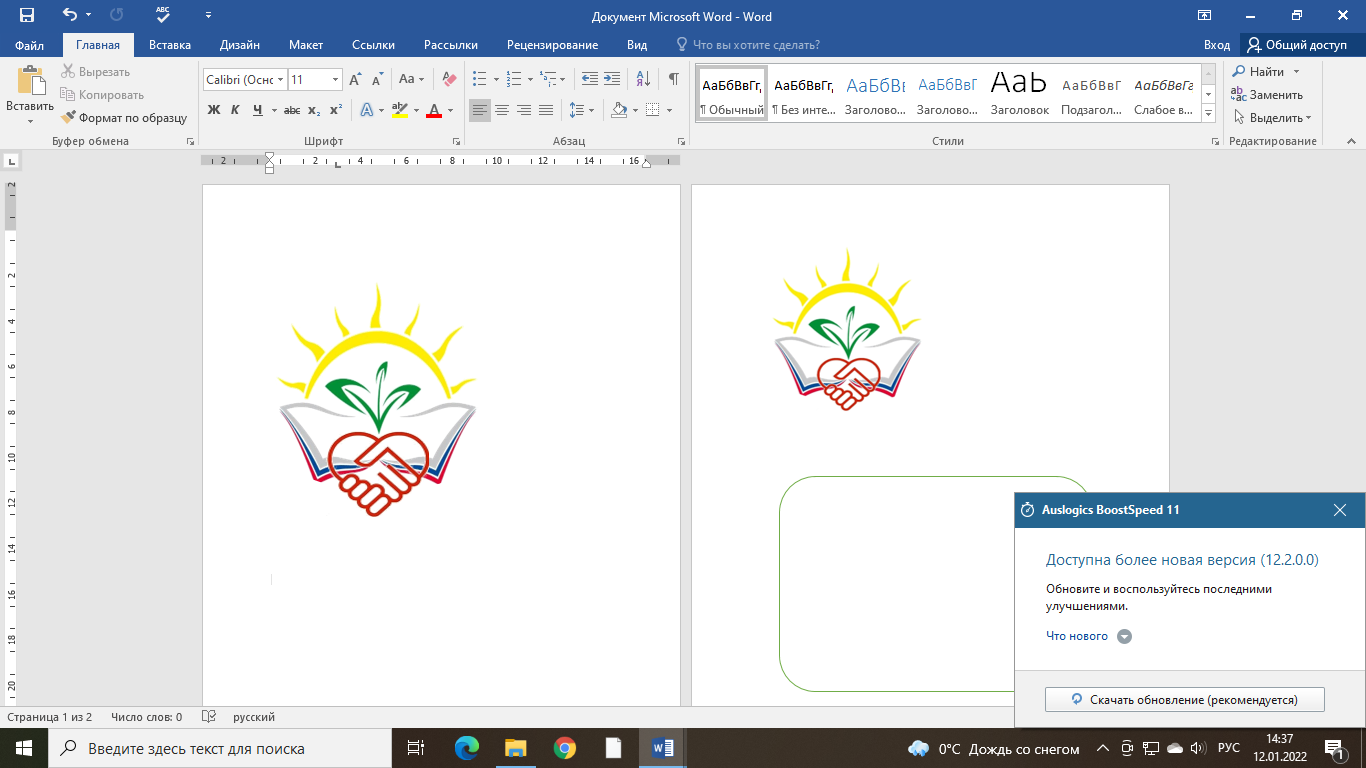 МУНИЦИПАЛЬНОЕ БЮДЖЕТНОЕ ДОШКОЛЬНОЕ ОБРАЗОВАТЕЛЬНОЕ УЧРЕЖДЕНИЕ 
ЦЕНТР РАЗВИТИЯ РЕБЕНКА ДЕТСКИЙ САД № 37 МУНИЦИПАЛЬНОГО ОБРАЗОВАНИЯ АБИНСКИЙ РАЙОН
Реализации проекта краевой инновационной площадки 
по теме «Организация выездной консультативной службы как форма взаимодействия семьи и ДОО» в 2022году
Цель: обеспечение максимальной мобильности деятельности Центра консультационной поддержки семьи «Гармония». 
    Инновационность: Организация выездной консультативной службы «Шаг наВстречу» в рамках функционирования Центра консультационной поддержки семьи «Гармония» становится особенно актуальной в условиях, когда жители отдаленных населенных пунктов не имеют возможности очно обратиться за помощью к специалистам. Выездная консультативная служба, созданная на базе ДОО, являлась единственной службой такого рода в районе, данный опыт распространяется среди КЦ района. Особо значимо то, что специалисты на очных выездных консультациях обучают родителей дистанционному взаимодействию, чтобы обеспечить им непрерывную поддержку, несмотря на разделяющее их расстояние.
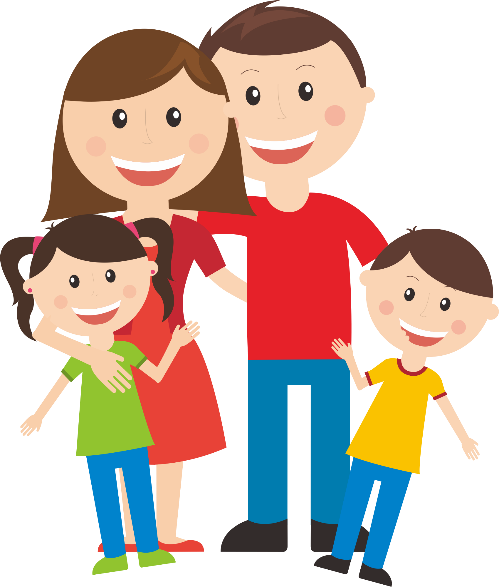 Результативность реализации инновационного проекта
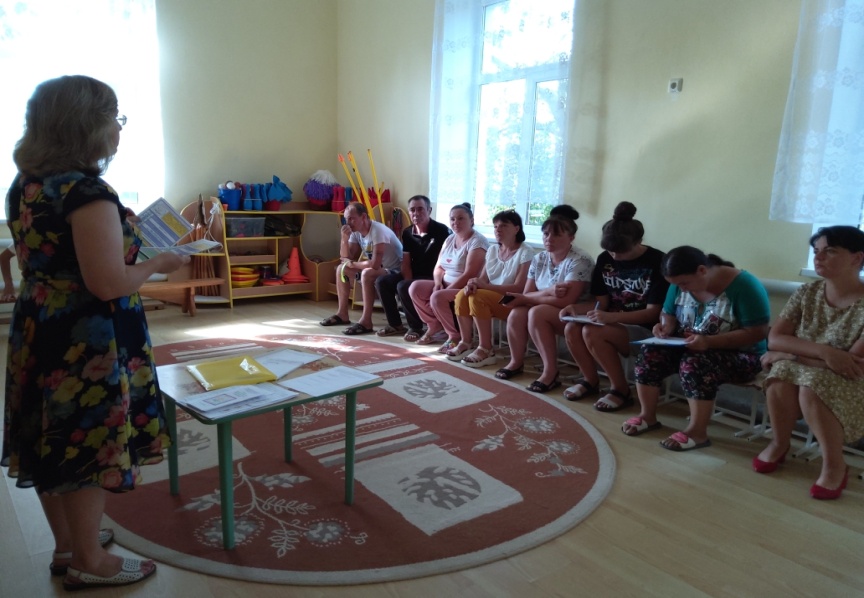 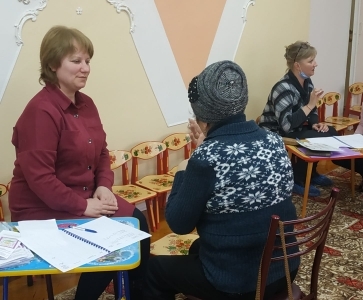 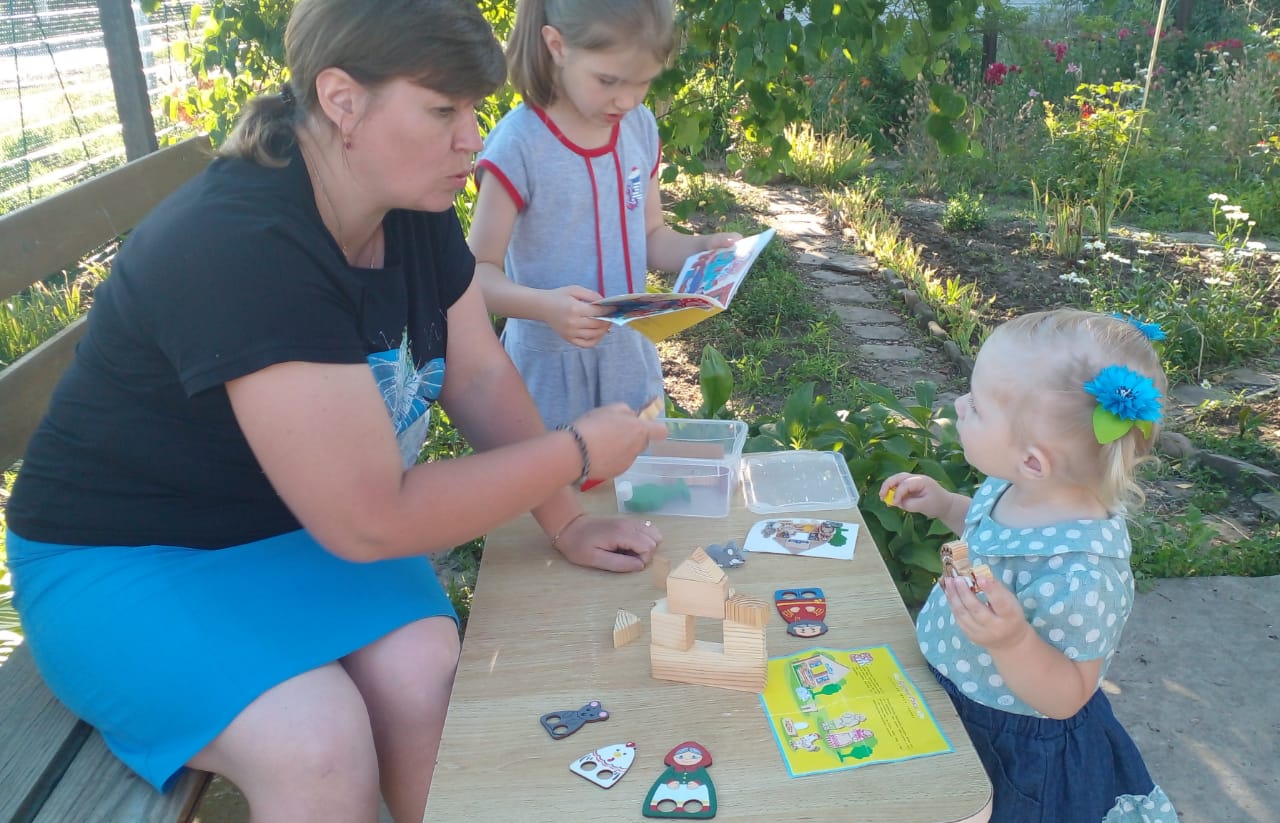 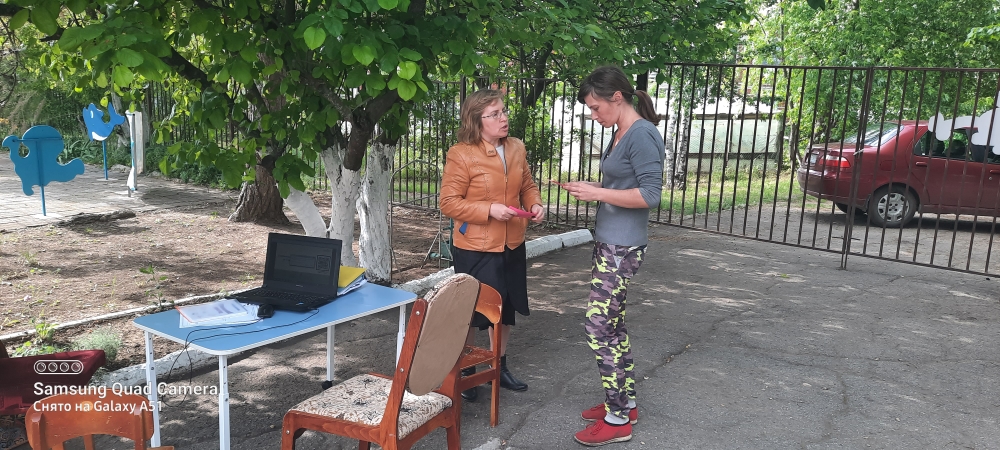 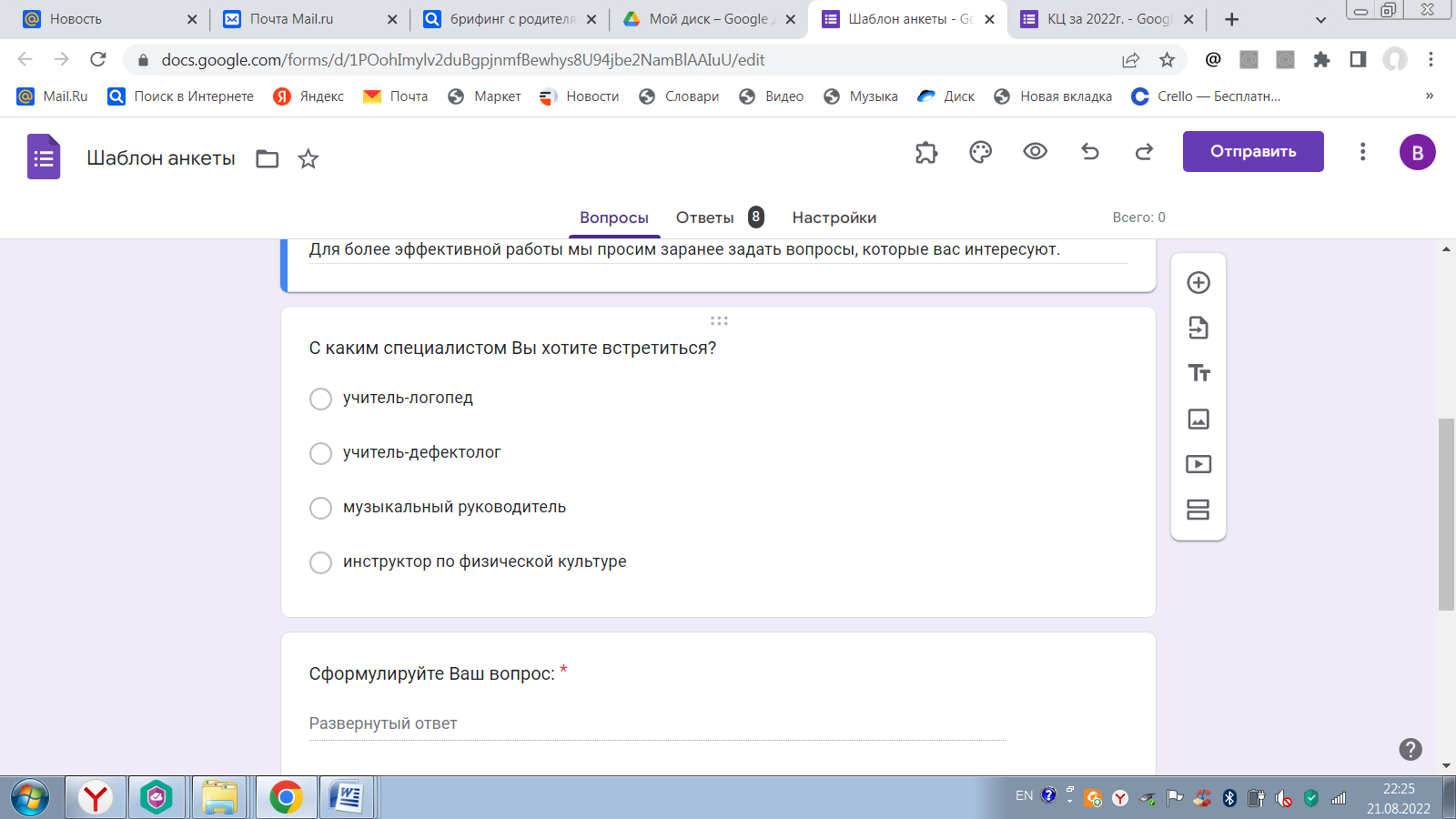 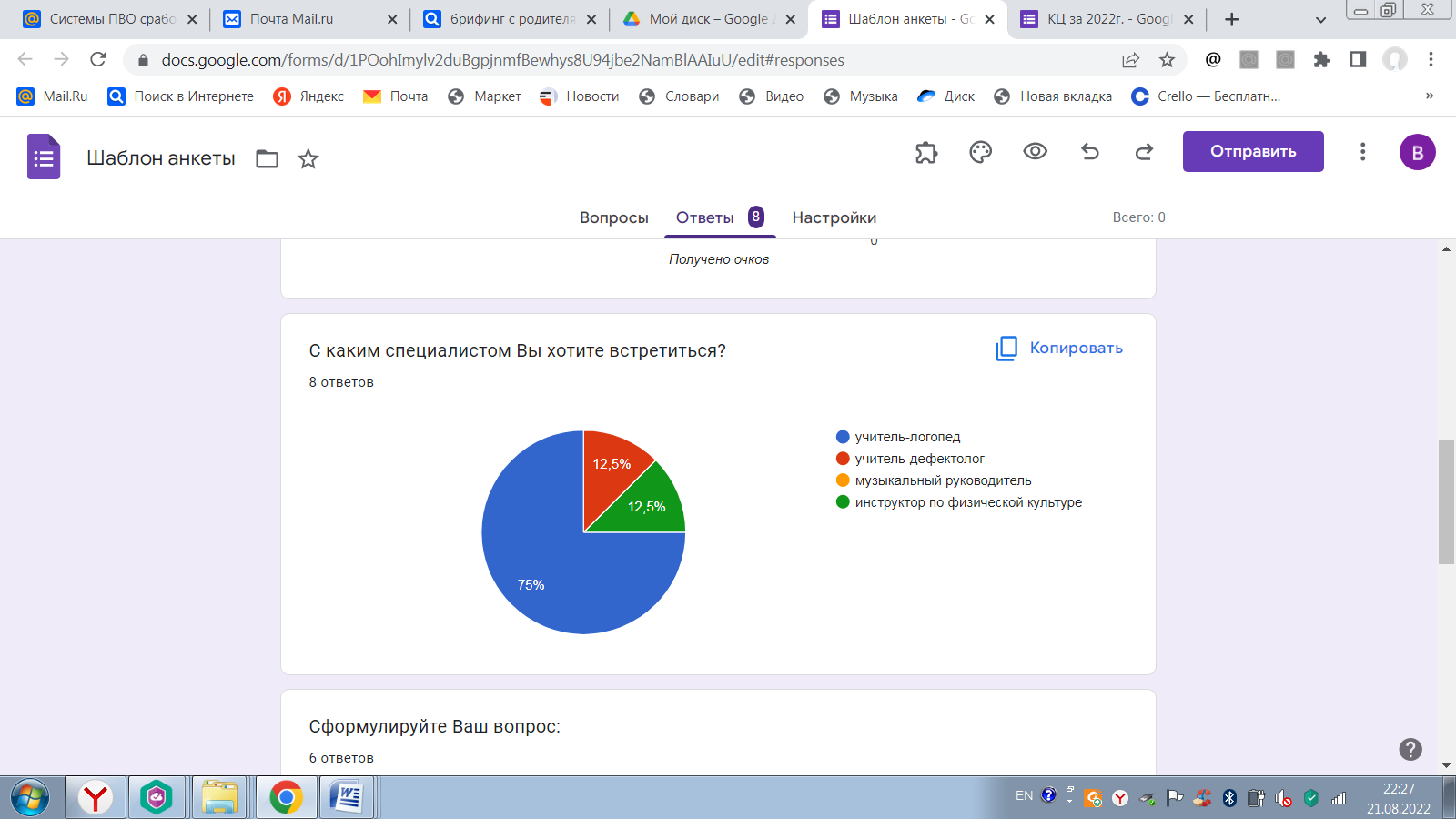 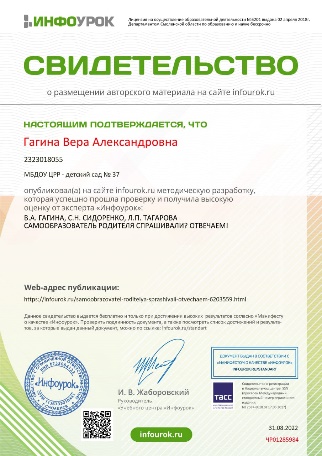 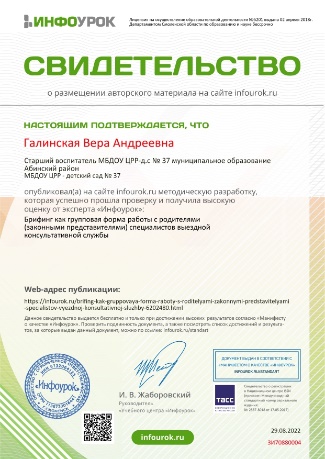 Внедрение практики на федеральной цифровой платформе АСИ «Смартека» «Как создать условия для раннего развития детей в возрасте до 2х лет в каждой семье? Приложение с программой развития детей до 2х лет»
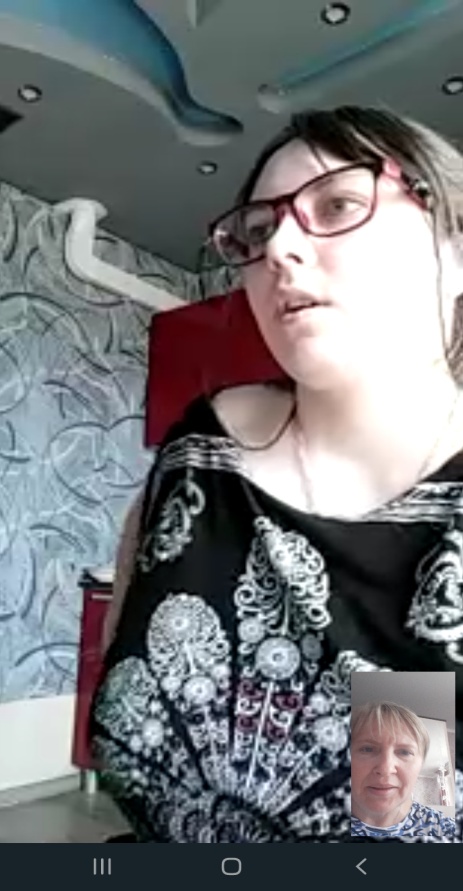 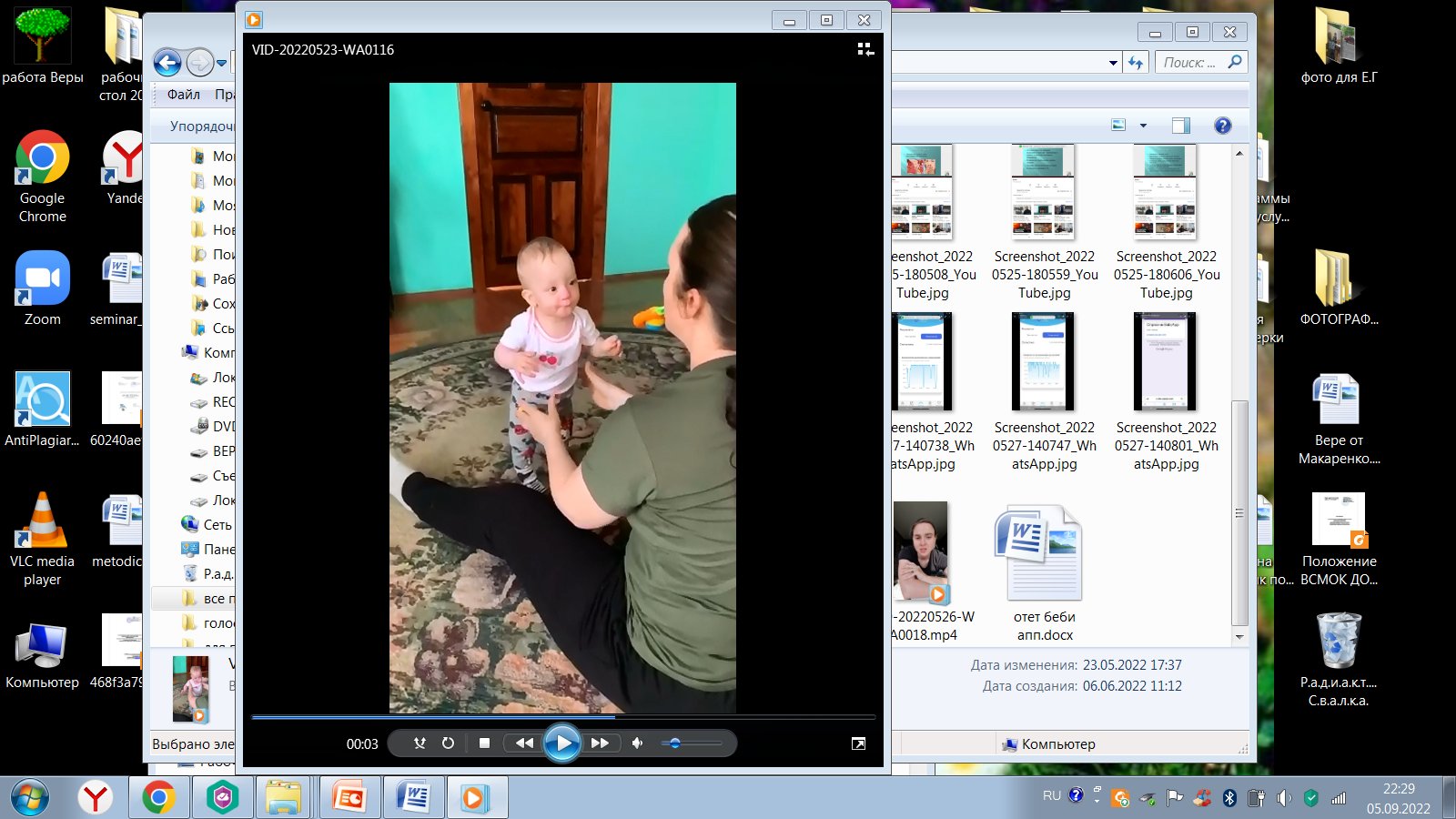 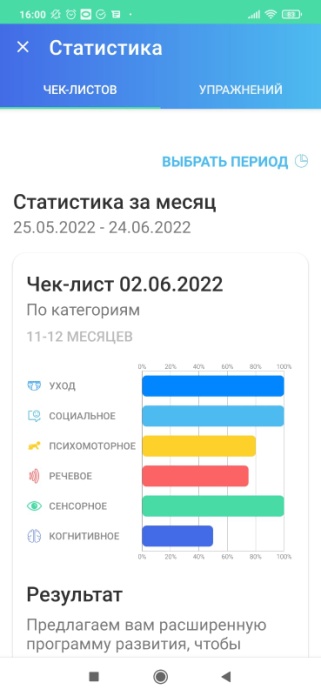 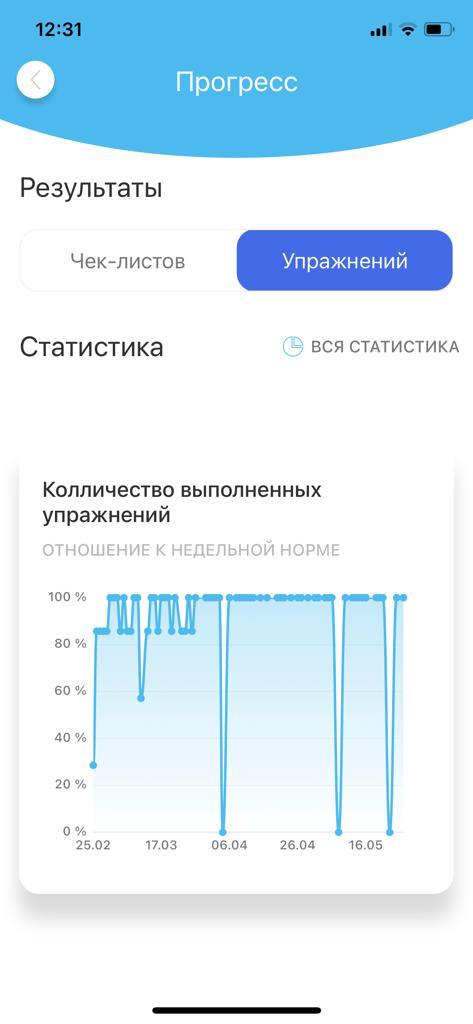 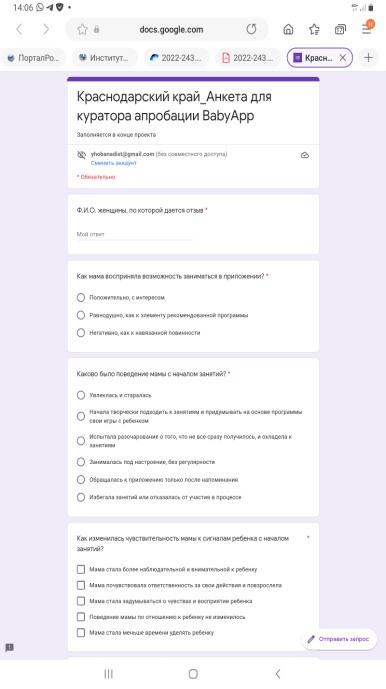 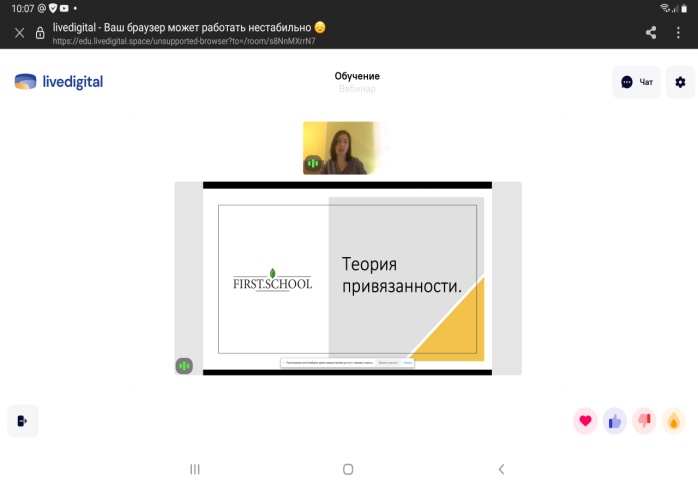 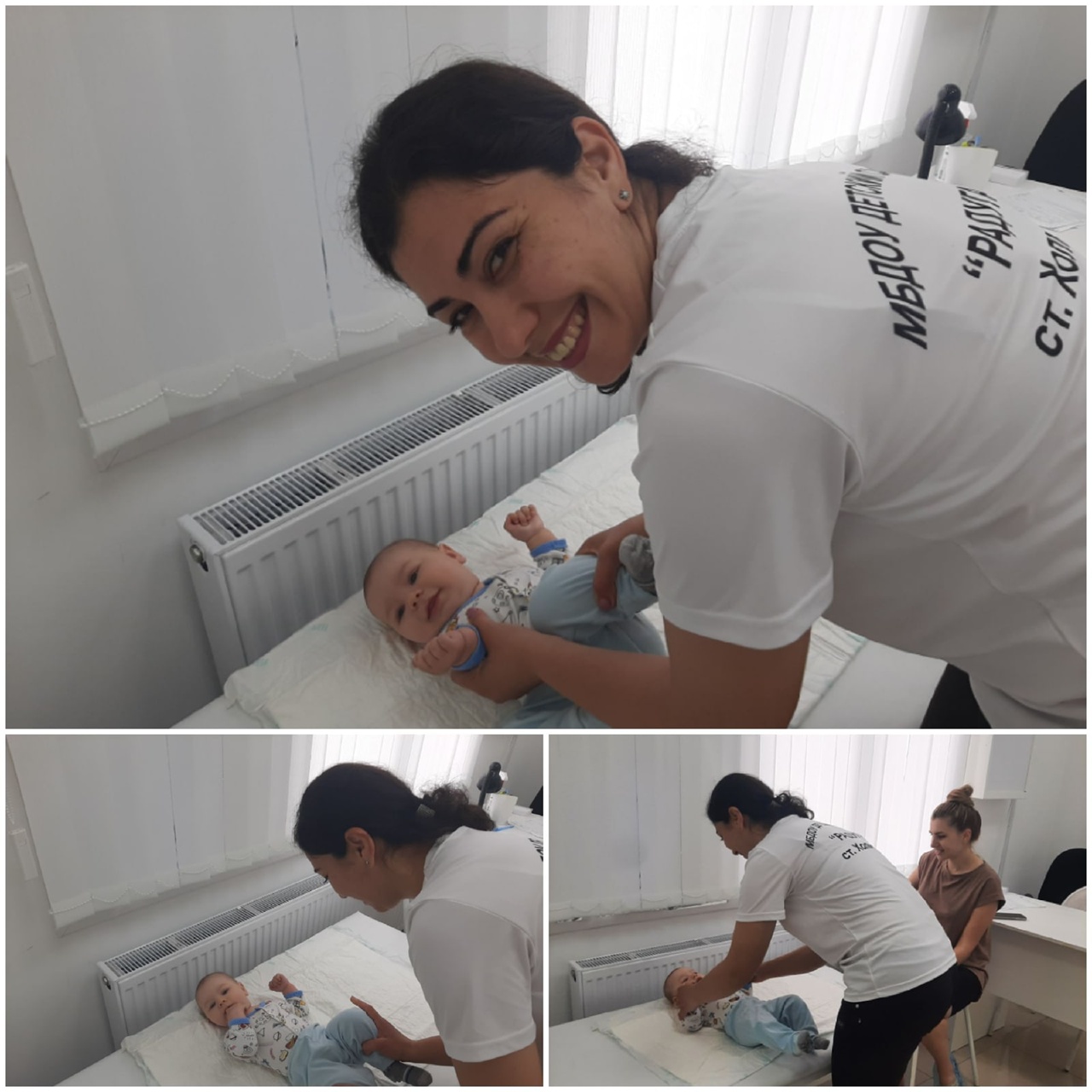 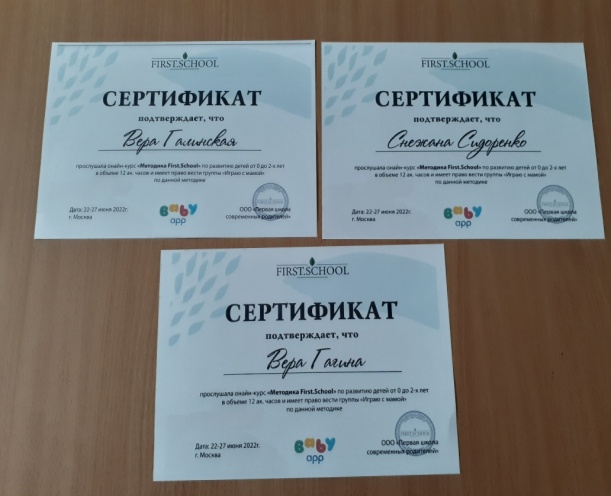 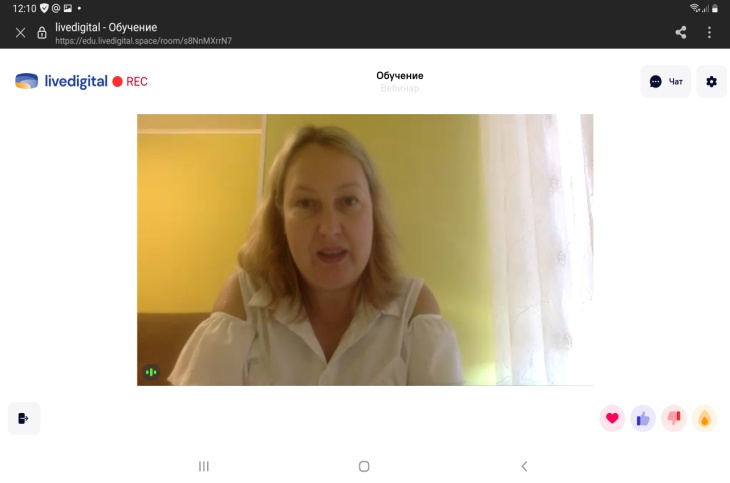 ПРОДУКТЫ  ИННОВАЦИОННОЙ ДЕЯТЕЛЬНОСТИ
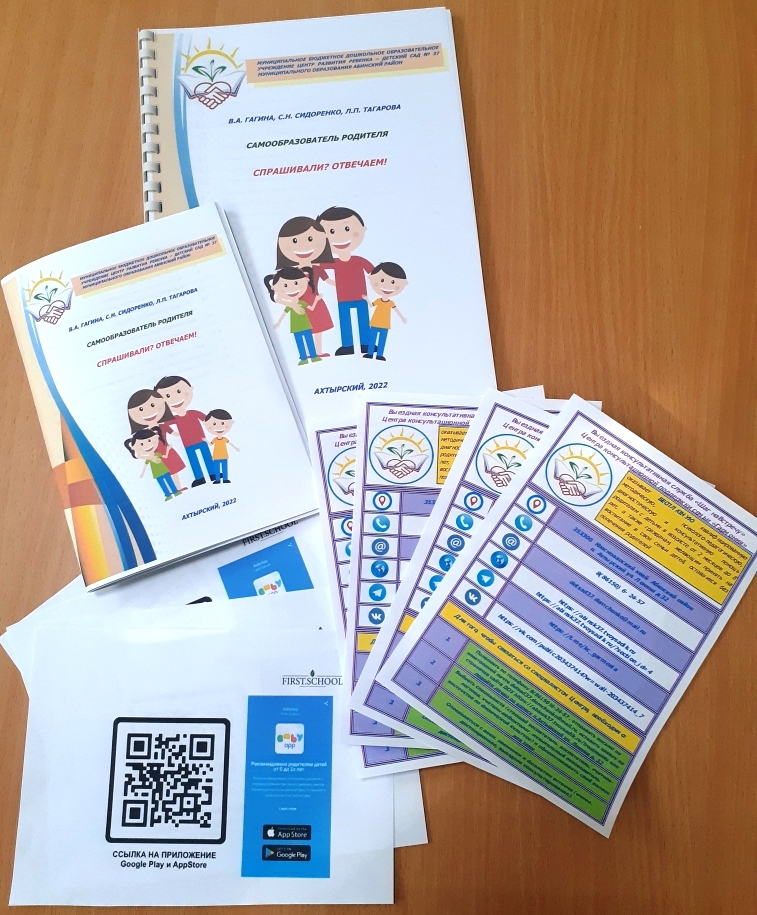 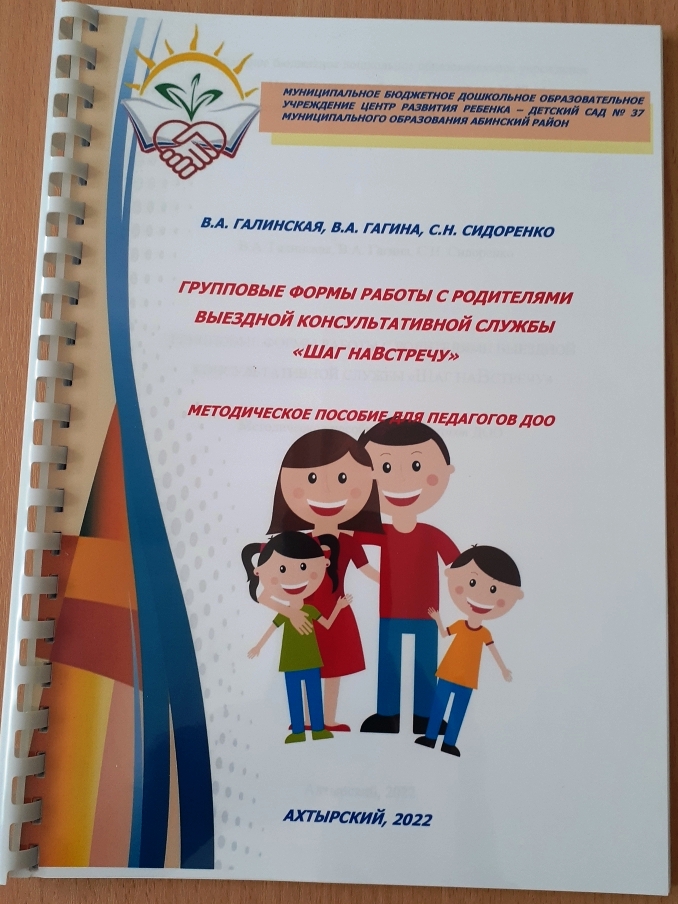 информационные  буклеты для родителей о выездной консультативной службе,
 брошюры «Самообразователь родителя. Спрашивали? Отвечаем!»
раздаточный материал: листовки
Размещение информации и информационных буклетов  на стенда для родителей в организациях сетевых партнеров
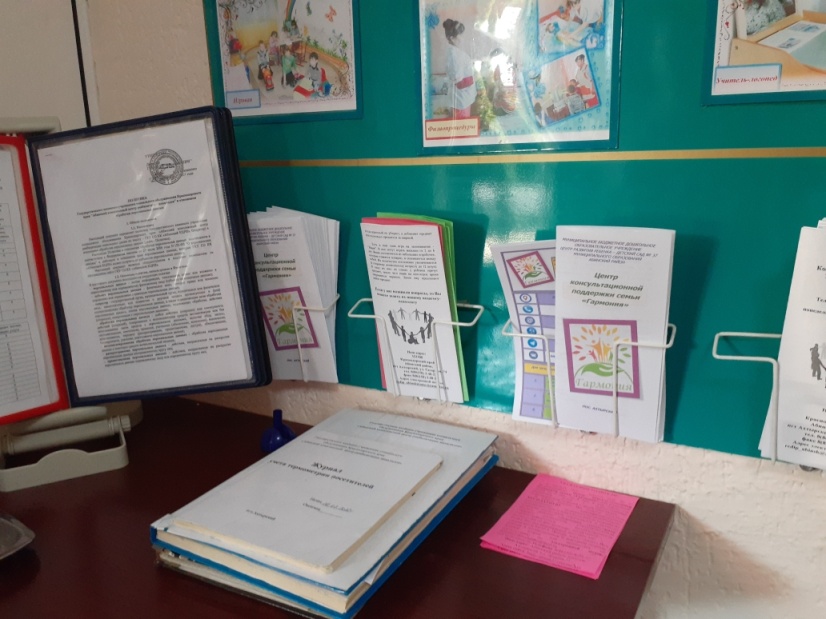 Методическое пособие «Групповые формы работы с родителями выездной консультативной службы «Шаг наВстречу»